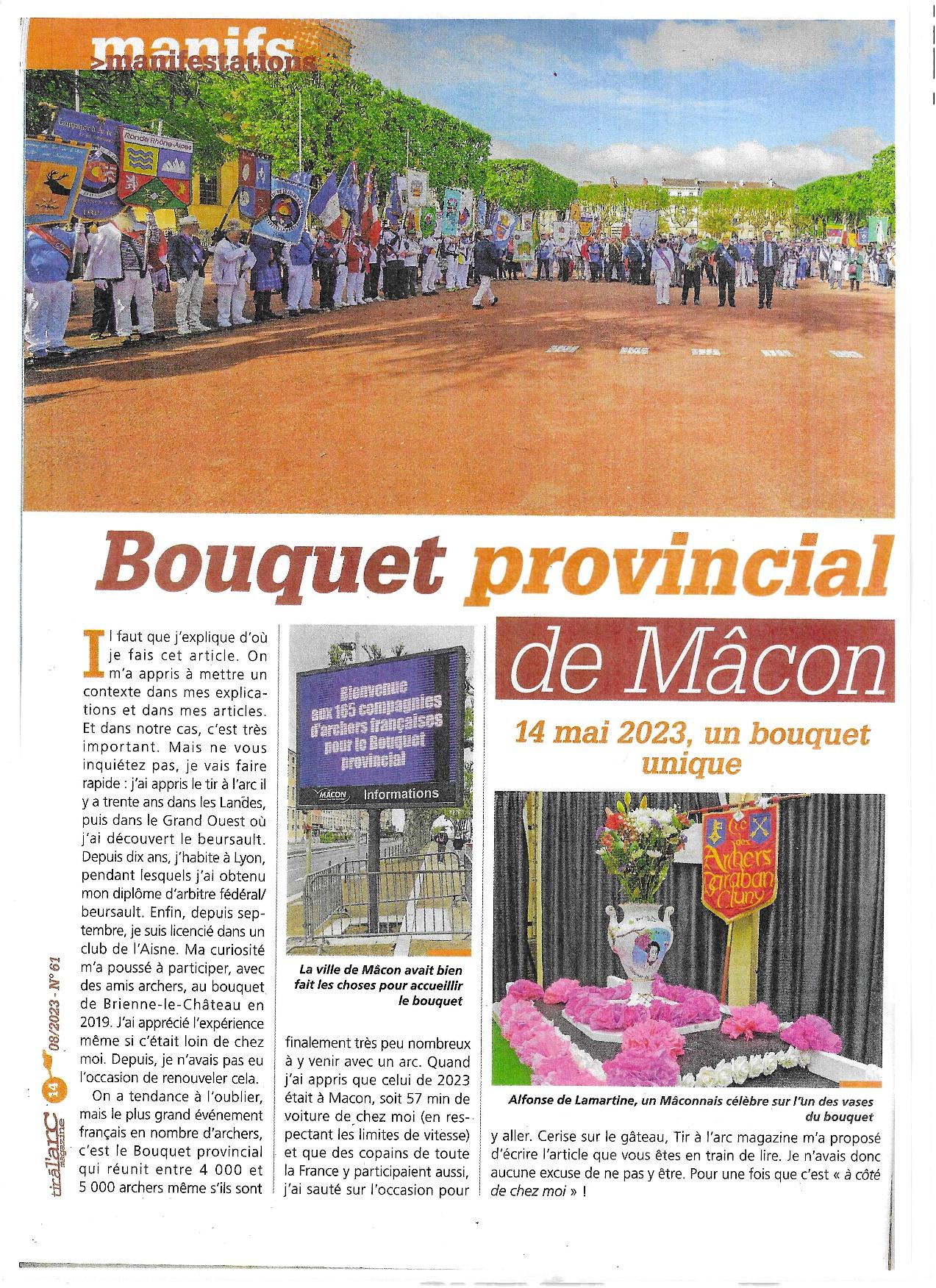 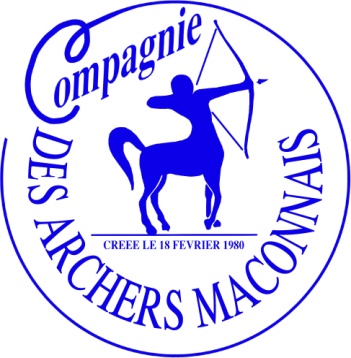 Bilan FinancierAnnée 2023
Compagnie des Archers Mâconnais
Détail des comptes
Sur simple demande, examinable sous format papier.

LE CONTENU DE CE RAPPORT:
- Examen du compte de résultat 2023 et vote
- Examen du budget prévisionnel 2024 et vote
- Tarif des licences 2024/2025 et vote
- Tarif des cours 
-
COMPTE DE RÉSULTAT 2023
COMPTE DE RÉSULTAT 2023 – CHARGES
Les postes importants des dépenses 2023
Achats : des achats réalisés dans le cadre de la rénovation du parc d’arcs et du matériel les constituant
Charge de coût d’énergie en forte augmentation :9 011€
Emploi sous forme honoraires de Camille DUFOUR (D.E.J.P.S.) sur une base de 3 jours et environ 11h30 / semaine :12 246,97€
Coût championnats Régionaux et France :11 607€
Aide matérielle de Mâcon : 15 220€ (opération neutre car non monétaire)
COMPTE DE RÉSULTAT 2023 - PRODUITS
Les postes importants sur recettes 2023
Ventes 
Les concours qui ont rapportés 4312,72€
Les animations pour 2693,02€
La buvette pour 3806,99€
La vente des cibles issues du championnat de France Sport Adapté de tir à l’arc pour 5600€
Les cours d’entraînements pour 3127,54€
Subventions
Ville pour 15 943,82 €
Région pour 1087 €
Département 71 pour 2085 €
ANS (FFTA et FFSA) pour 5300€
Subvention privée (CD71 tir à l’arc, CR BFC tir à l’arc et FFTA pour 1480€
Autres produits (essentiellement licences )
Licences pour 14 615€
Don, abandon de frais, sponsoring, etc., pour 5597€
Reprise de subvention non utilisée (bouquet provincial) 2134,83
Résultat de l’exercice	2023
Compte de résultat 2023
(différence entre charges et produits):
		8834,46€
Nous proposons que ce résultat soit porté au titre des réserves pour salaires
Trésorerie au 31/12/22
Conclusion sur l’analyse financière
Cette année 2023, après une année de perte en 2022 (due essentiellement à l’épuration dans les comptes de provisions) renoue avec un résultat positif non négligeable de 8834,46€
C’est le résultat des évènements exceptionnels que nous avons vécus en 2022 et 2023 avec une maîtrise des coûts tout au long de ces projets et l’aide de nos partenaires officiels.
Nous devons insister sur le fait que ce résultat doit énormément à  l’engagement de nos bénévoles qui tout au long de ces aventures n’ont eu de cesse de donner de leurs temps pour limiter les coûts
Merci à eux et à tous que leurs efforts ont conduit à ce résultat qui nous permet de renforcer pour les années à venir nos réserves permettant d’aborder l’aventure de l’emploi plein temps avec sérénité.
Approbation du rapport financier 2022
Nous soumettons à votre vote le quitus au trésorier
BUDGET PRÉVISIONNEL 2024
Budget prévisionnel(Charges)
Budget prévisionnel(Produits)
Approbation du budget prévisionnel 2023
Nous soumettons à votre vote le budget prévisionnel
Tarif licences saison 2024/2025
2 changements sur les licences:
- d’une part la fédération augmente l’imputation « grands événements » de 2€
- d’autre part compte tenu des projets de professionnalisation de la Compagnie, nous proposons de passer le coût attribué à la Compagnie à 60€
Approbation des tarifs de licence 2024/2025
Tarif cours 2024/2025
Tarif cours
Initiation /débutants adultes		60€ par cours hebdomadaire tarif annuel
Perfectionnement				60€ par cours hebdomadaire tarif annuel
Groupes « Compétition »			60€ par cours hebdomadaire tarif annuel
Ecole d’arc 					30€ tarif annuel
Toute saison commencée est dûe en entier.
Merci pour votre attention !